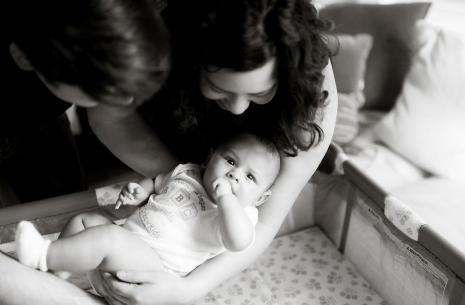 Equity and Safe Sleep for Infants
November 18th, 2024 2:00 PM
Overview
Housekeeping
ESSI Key Aims Review
Progress Updates on Key Strategies
 SDOH Screening and Referral Part II: Building a Resource Guide 
 Team Talk – UW Swedish American
 Upcoming Opportunities of Interest to ESSI Teams
Illinois Perinatal Quality Collaborative
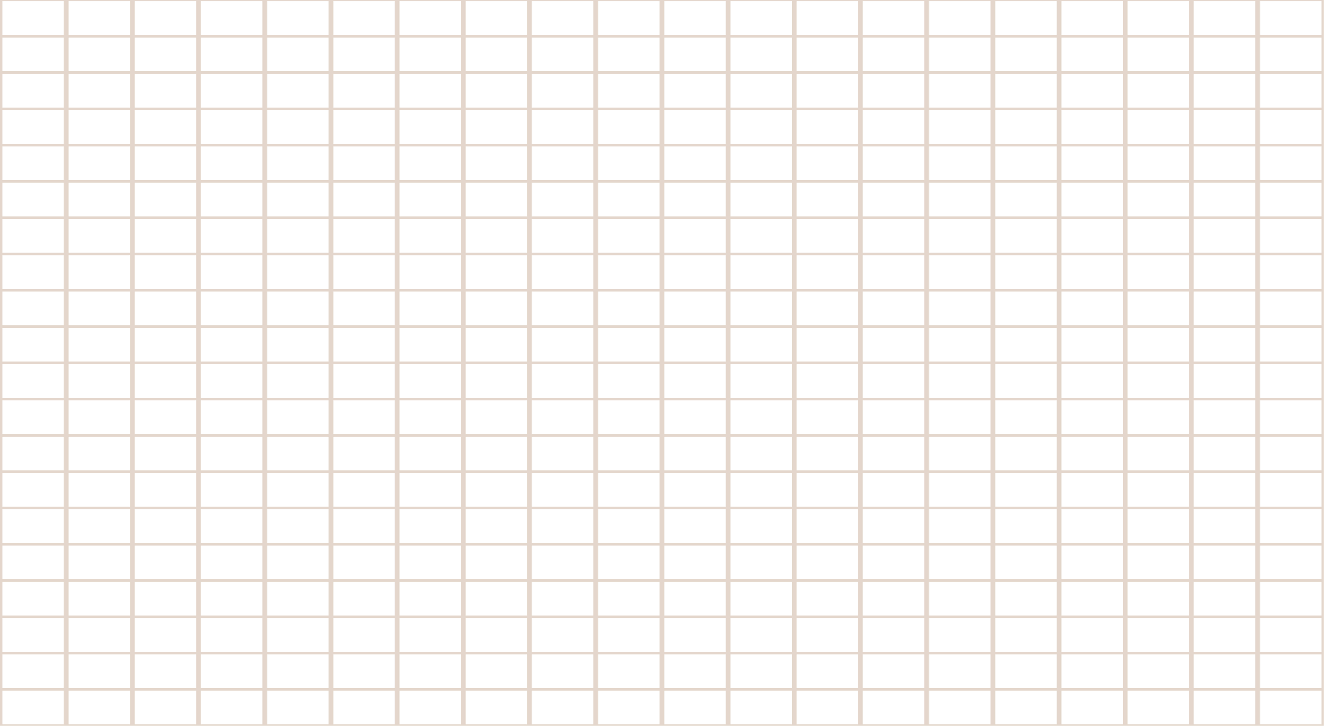 ESSI ABP MOC Part IV
Complete an attestation form if you are an ABP-certified physician seeking 25 credits under MOC Part IV.
Submit the attestation form to your QI project leader for signature and send back to info@ilpqc.org for credit in 2024.
You can start submitting the attestation form in October. 
Attestation of Meaningful Participation:
Intellectually engaged in planning and executing the project
Participated in implementing the project’s interventions - the changes designed to improve care
Regularly reviewed data in keeping with the project’s measurement plan
Collaborated in the activity by attending team meetings
Claim your credits!
3
Illinois Perinatal Quality Collaborative
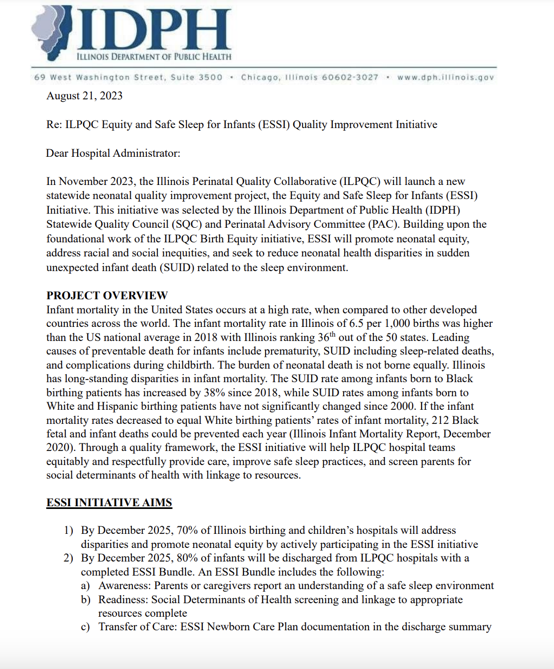 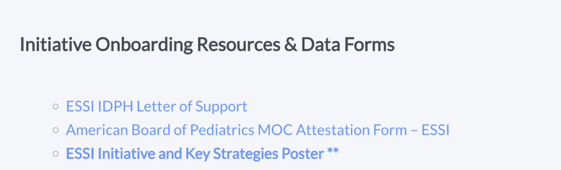 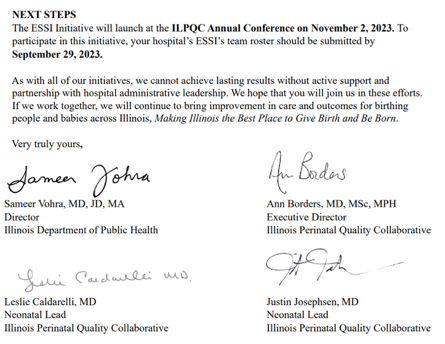 Get 1:1 Support and email arivera@northshore.org
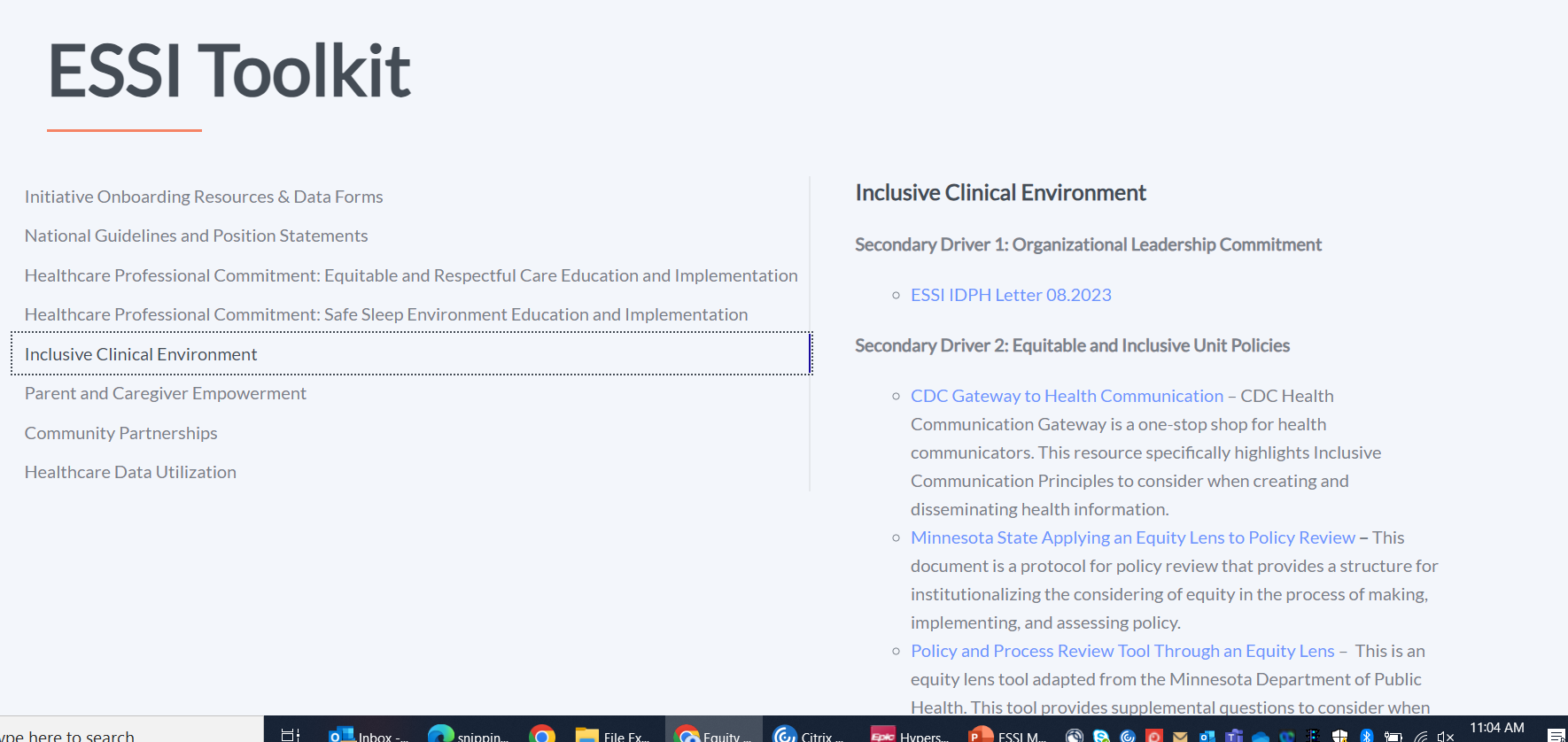 Shhhh… babies safely sleeping
Crib Cards
Door Hangers
Stickers
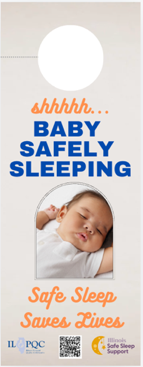 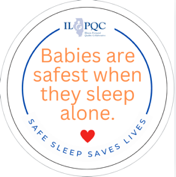 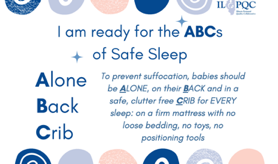 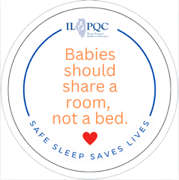 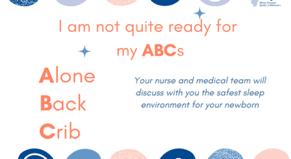 Coordinate with your local printer to order / print copies of our resources!
Coordinate with your local printer to order / print copies of our resources!
Special thanks to FHN Memorial for their creative ways to encourage safe sleep
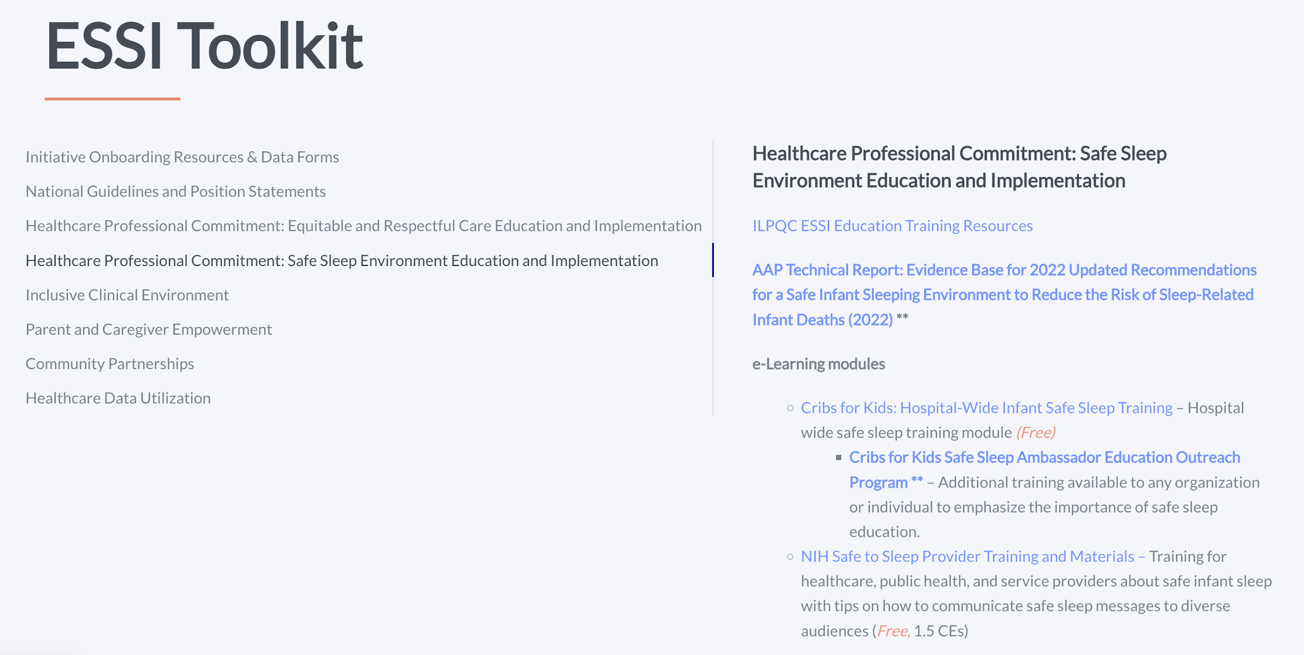 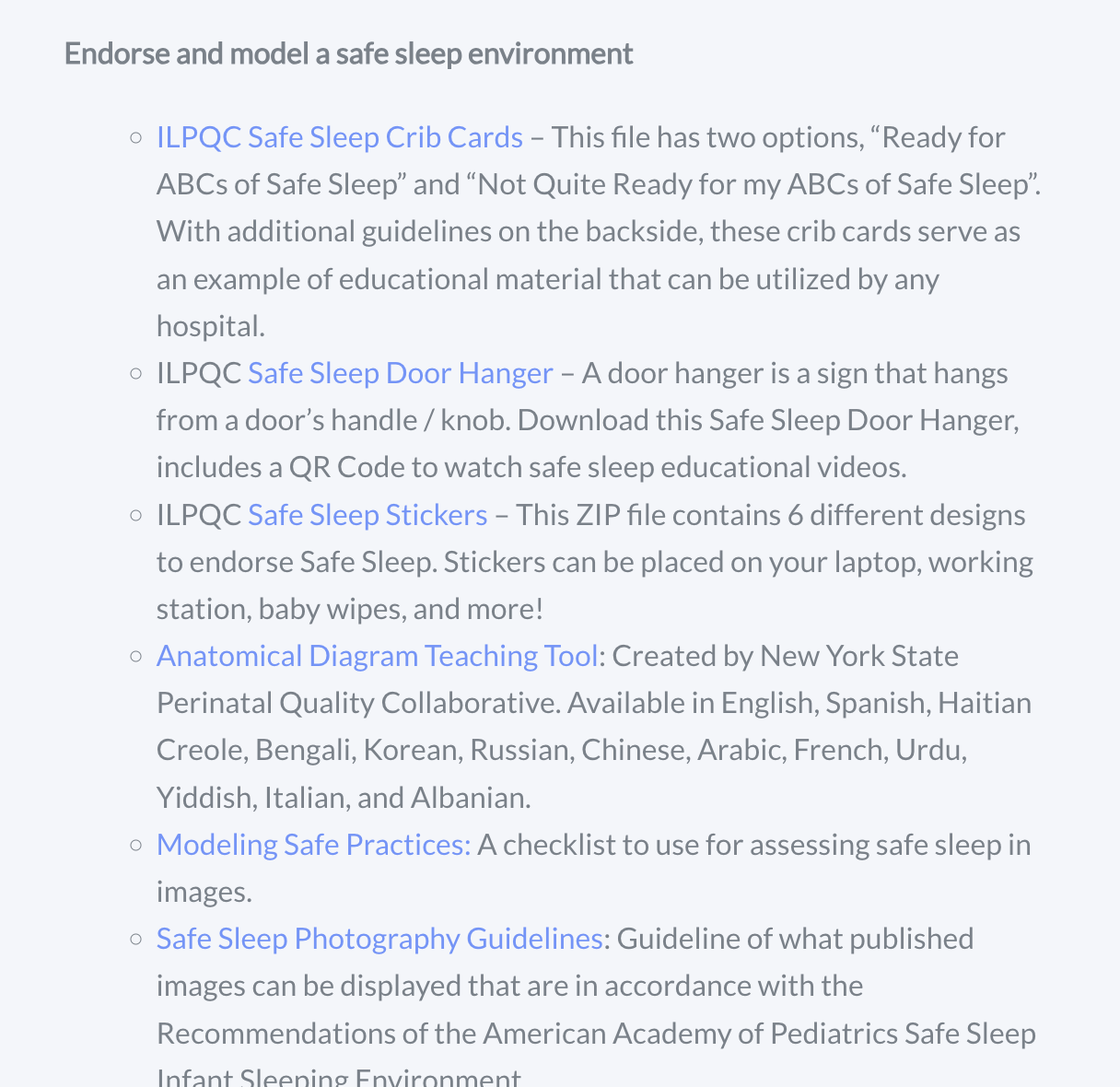 ATTENDANCE POLL
Please fill out the poll so that we can track hospital team attendance at ESSI webinars.
ESSI Key Aims Review
ESSI Initiative Aims
1
By December 2025, greater than 70% of Illinois birthing and children’s hospitals will address disparities and promote neonatal equity by actively participating in the ESSI initiative.​
2
By December 2025, greater than 80% of infants will be discharged from ILPQC hospitals with a completed ESSI Bundle.
Parents or caregivers report an understanding of a safe sleep environment.
AWARENESS
Family is prepared for a transition to home, including SDoH screening and resource linkage.
READINESS
Communication to primary care provider completed.
TRANSFER OF CARE
Illinois Perinatal Quality Collaborative
11
What does active participation look like?
01
02
03
04
Attending monthly webinars
Attending in-person meetings
Submitting data consistently
Participating in QI Support
Collaborate and share your learnings at our Face-to-Face and Annual Conference
Data for the month is due on the last day of the subsequent month
Attendance is taken during each webinar. Email our ILPQC team if you miss an attendance poll.
Attend 1 or more quality improvement support contact with ILPQC per year
ESSI Initiative Aims
1
By December 2025, greater than 70% of Illinois birthing and children’s hospitals will address disparities and promote neonatal equity by actively participating in the ESSI initiative.​
2
By December 2025, greater than 80% of infants will be discharged from ILPQC hospitals with a completed ESSI Bundle.
Parents or caregivers report an understanding of a safe sleep environment.
AWARENESS
Family is prepared for a transition to home, including SDoH screening and resource linkage.
READINESS
Communication to primary care provider completed.
TRANSFER OF CARE
Illinois Perinatal Quality Collaborative
13
It’s Go-Time: Focusing on the ESSI Bundle!
Parents or caregivers report an understanding of a safe sleep environment.
AWARENESS
Family is prepared for a transition to home, including SDoH screening and resource linkage.
READINESS
Communication to primary care provider completed.
TRANSFER OF CARE
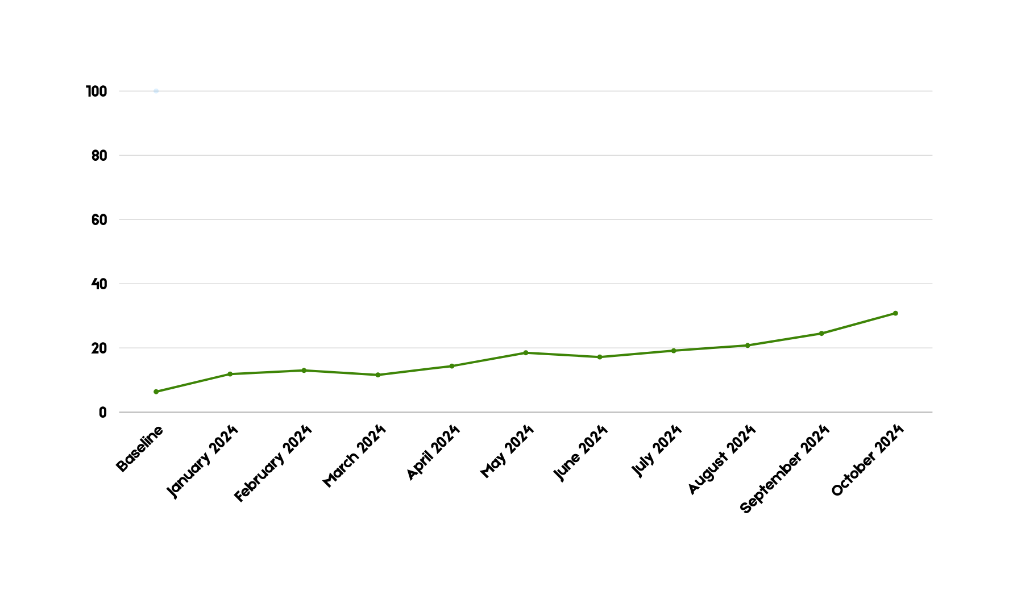 % of audited charts
29%
6.35%
Baseline is October-December 2023.
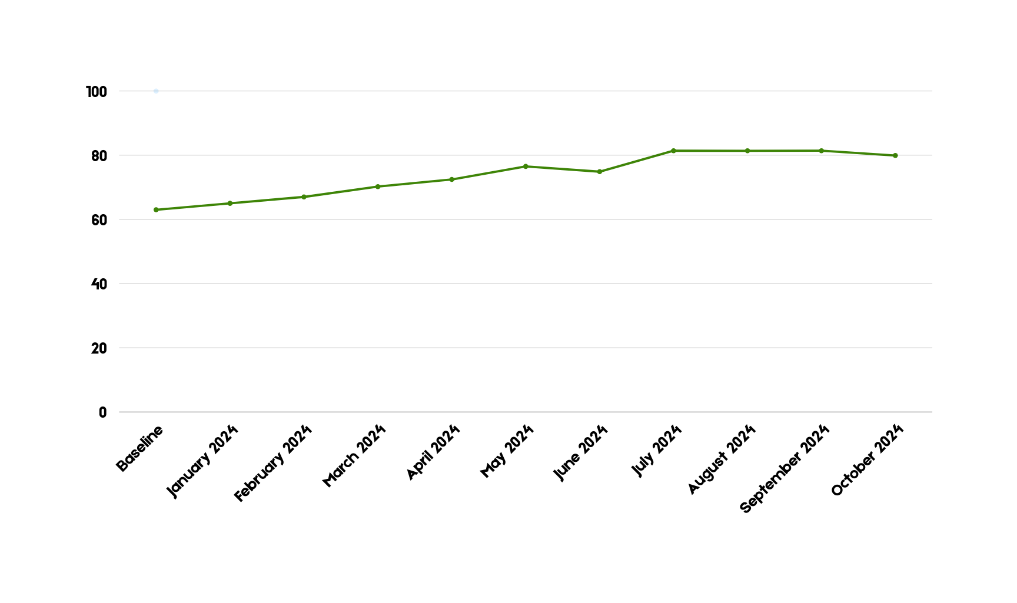 78.87%
63.12%
% of audited charts
Baseline is October-December 2023.
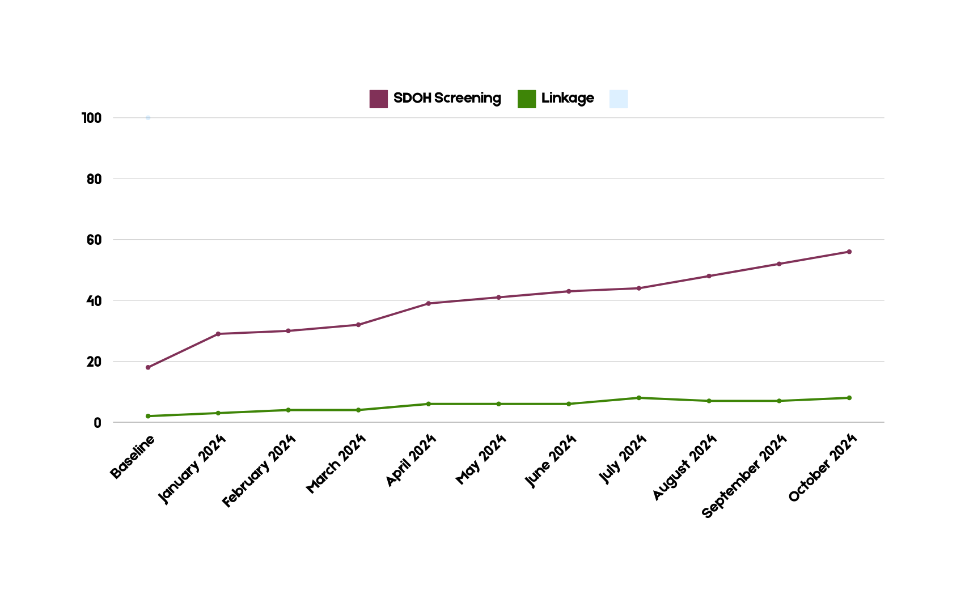 55.81%
% of audited charts
18.07%
8.32%
SDOH Call
2.47%
Baseline is October-December 2023.
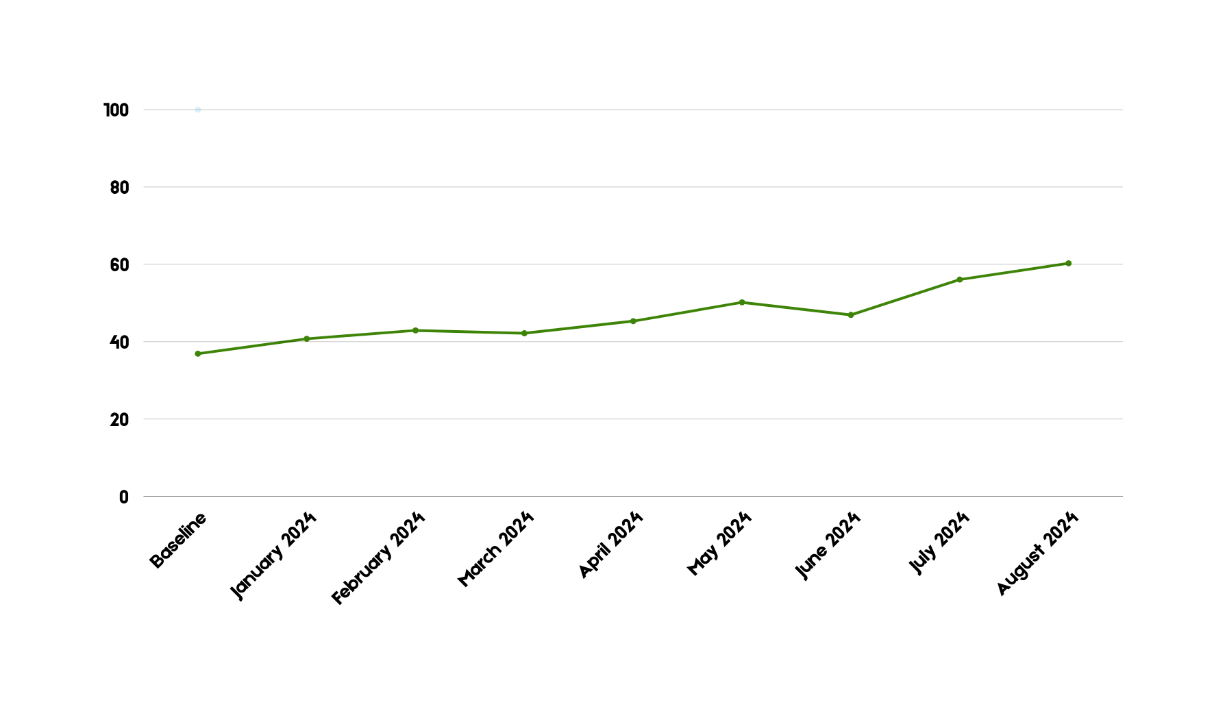 60.61 %
% of audited charts
36.88%
Baseline is October-December 2023.
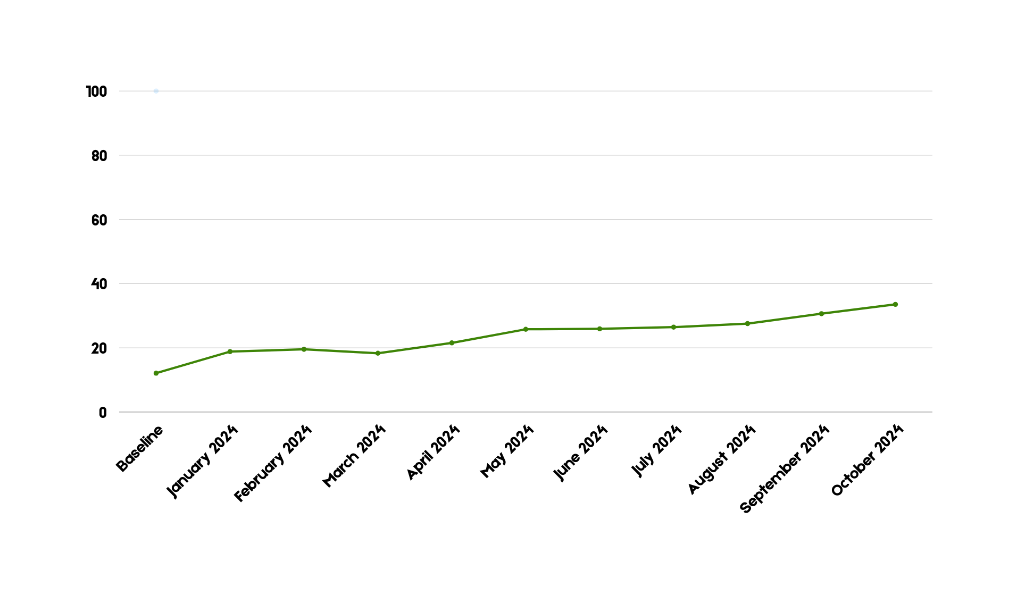 33.54%
% of audited charts
12.13%
Baseline is October-December 2023.
DRIVER 1
Healthcare Professional Commitment
DRIVER 2
Inclusive Clinical Environment
DRIVER 3
Parents and Caregiver Empowerment
DRIVER 4
Community Partnerships
DRIVER 5
Healthcare Data Utilization
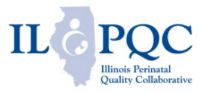 12
Illinois Perinatal Quality Collaborative
Aims
Secondary Drivers
Primary Drivers
By December 2025: 

1. Greater than 70% of Illinois birthing and children’s hospitals will address disparities and promote neonatal equity by actively participating in the ESSI initiative.

2. Greater than 80% of infants will be discharged from ILPQC hospitals with a completed ESSI bundle.
Healthcare Professional Commitment
Equitable and Respectful Care Education and Implementation
Safe Sleep Environment Education and Implementation
Equitable and Inclusive Unit Policies
Organizational Leadership Commitment
Parent and Caregiver Experience Prioritization
Inclusive Clinical Environment
Key Driver Diagram
3
Respectful Parent and Caregiver Partnerships
Safe Sleep Awareness
Transition to Home, including SDoH Screening and Resource Linkage
Parent and Caregiver Empowerment
4
Resource Mapping
Building Relationships with Community Organizations
Transfer of Care to Community Providers
Community  
Partnerships
Collection of Accurate Race and Ethnicity Data
Dissemination of Stratified Data
Application of Data to Address Inequities
Healthcare Data Utilization
Awareness: Parents or caregivers report an understanding of a safe sleep environment, including navigating challenges to safe sleep at home
Readiness: Family is prepared for a transition to home, including SDoH screening and resource linkage
Transfer of Care: ESSI Newborn Care Plan (Awareness & Readiness) documented in the discharge
ESSI Bundle:
21
Illinois Perinatal Quality Collaborative
ESSI Progress
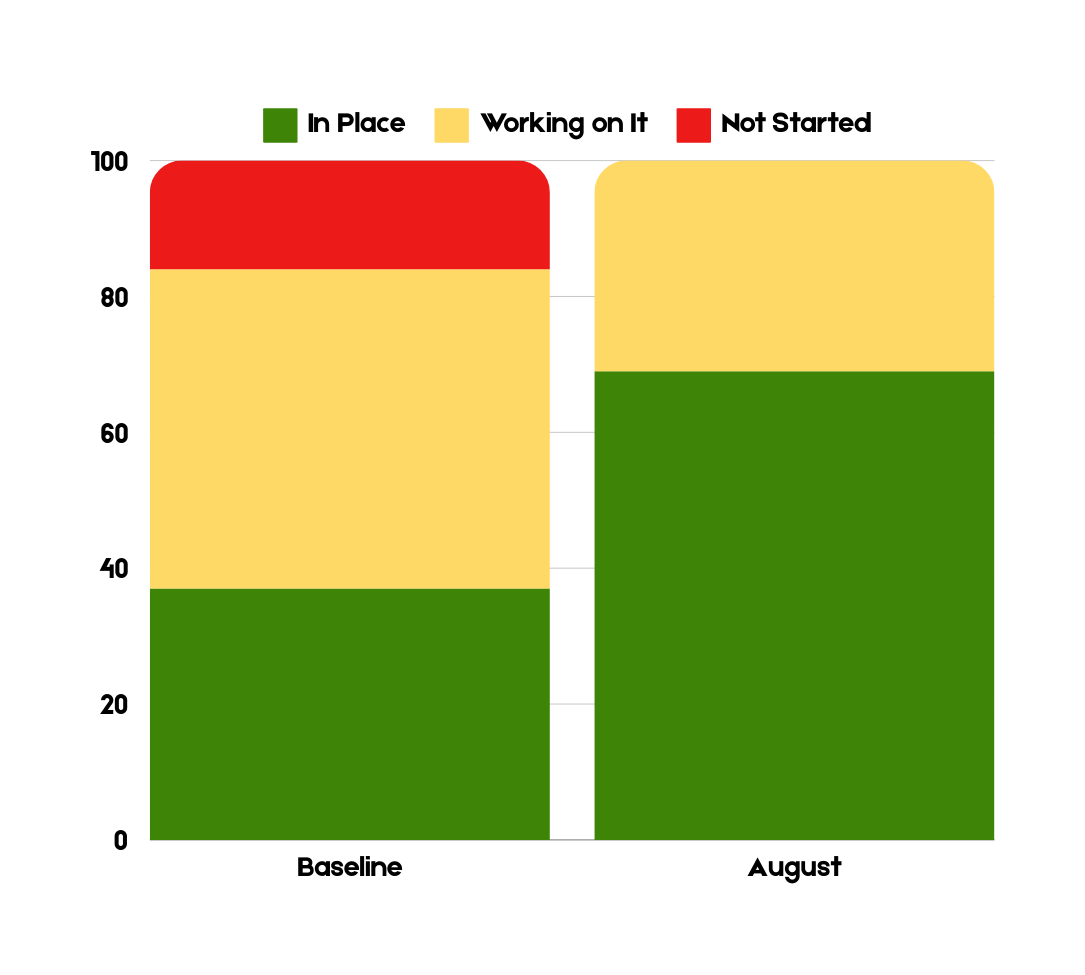 53/77 (69%)
28/75(37%)
Implicit Bias Education
% of hospitals
Provider and hospital staff education about implicit bias and engaging in anti-racism
Baseline (October-December 2023)
August 2024
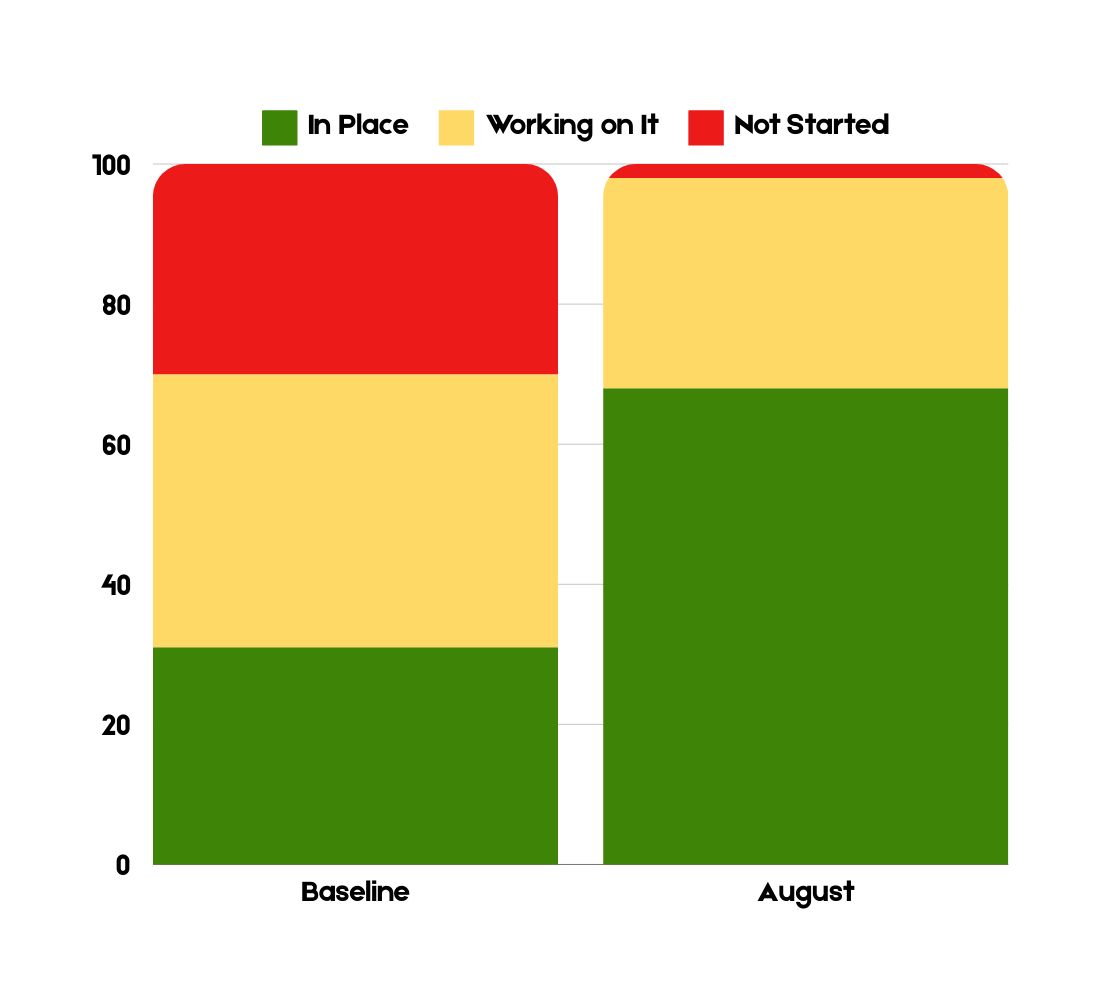 23/75 (31%)
52/77 (68%)
Safe Sleep Education
% of hospitals
Provider and hospital staff education about the importance of a safe sleep environment
Baseline (October-December 2023)
August 2024
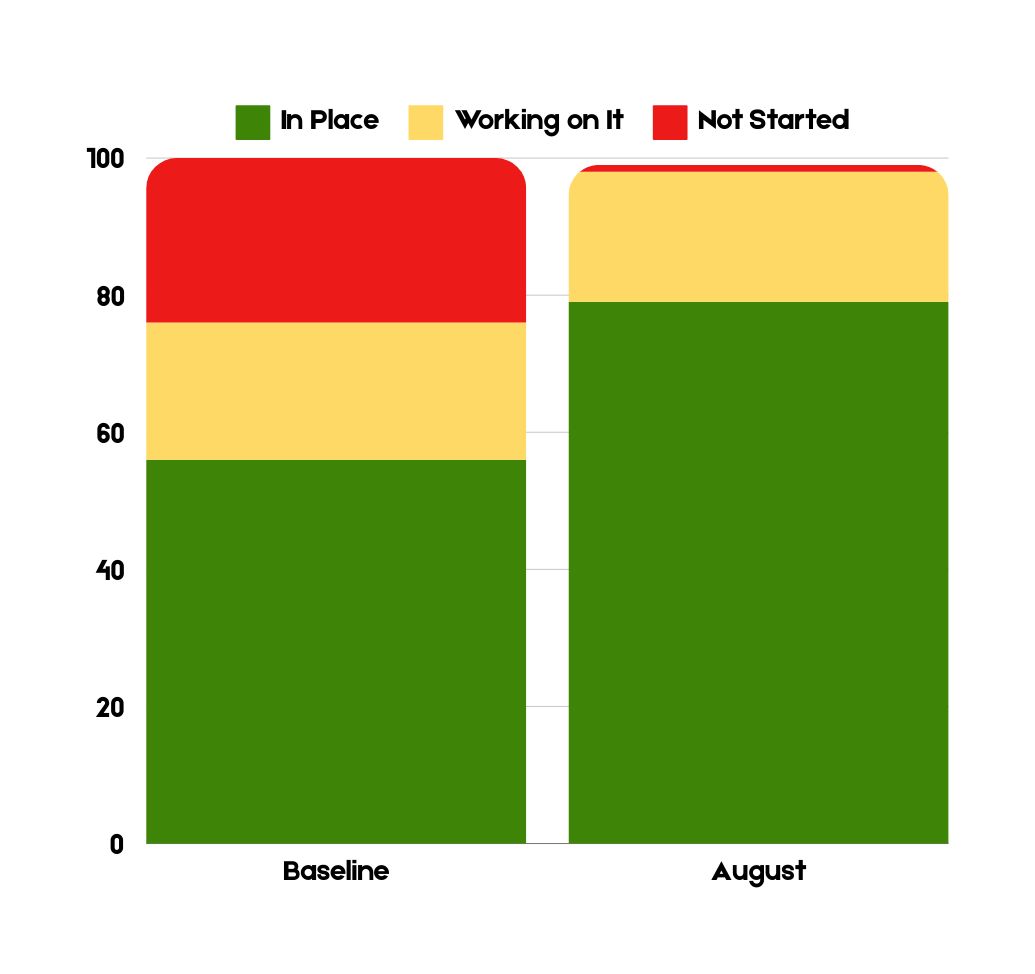 61/77 (79%)
42/75 (56%)
Safe Sleep Practices
% of hospitals
Practice of promoting a safe sleep environment in the hospital setting with current AAP recommendations
Baseline (October-December 2023)
August 2024
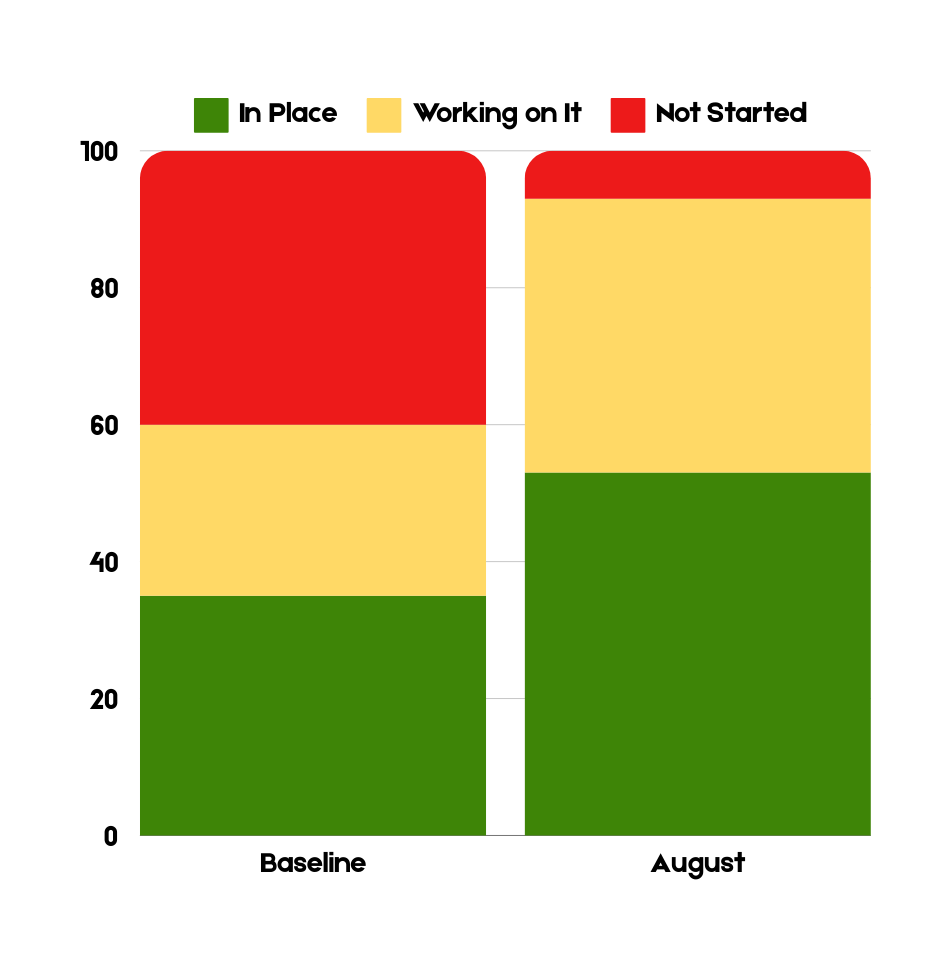 26/75 (35%)
41/77 (53%)
Policy Review with Equity Lens
% of hospitals
Process for reviewing all unit policies with an equity lens and making necessary changes
Baseline (October-December 2023)
August 2024
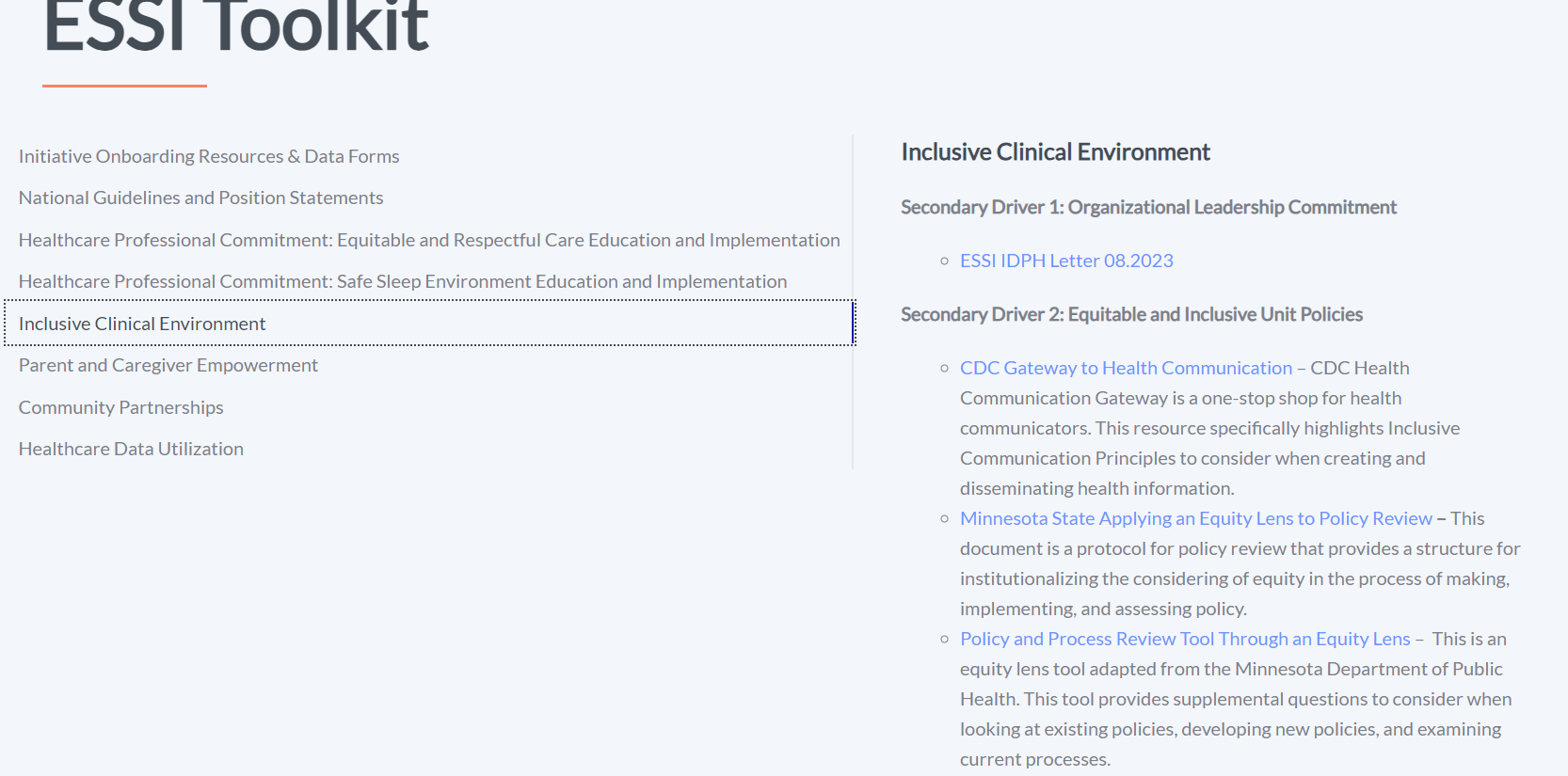 SDOH Screening and Referral Part II: Building a Resource Guide
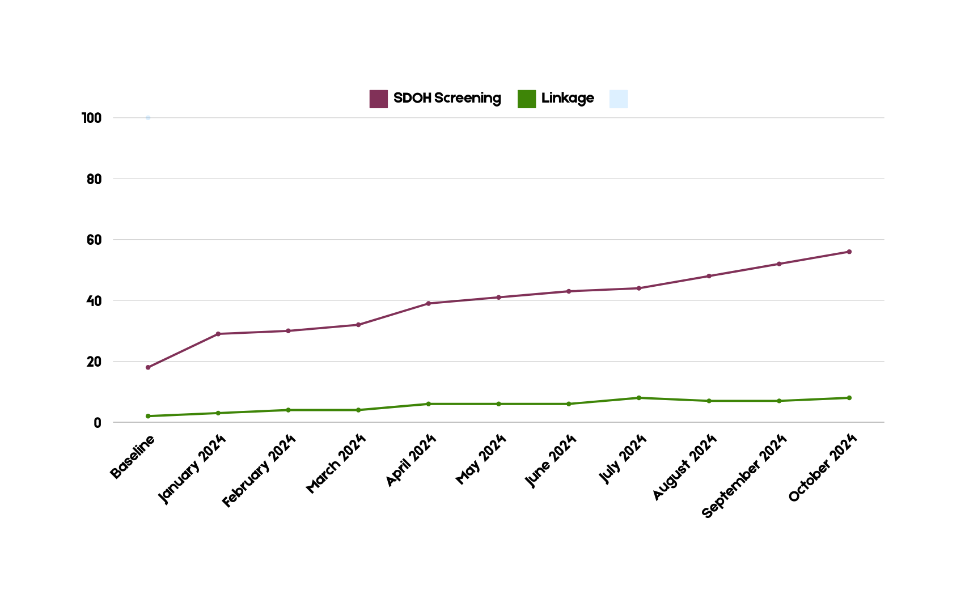 55.81%
% of audited charts
18.07%
8.32%
2.47%
Baseline is October-December 2023.
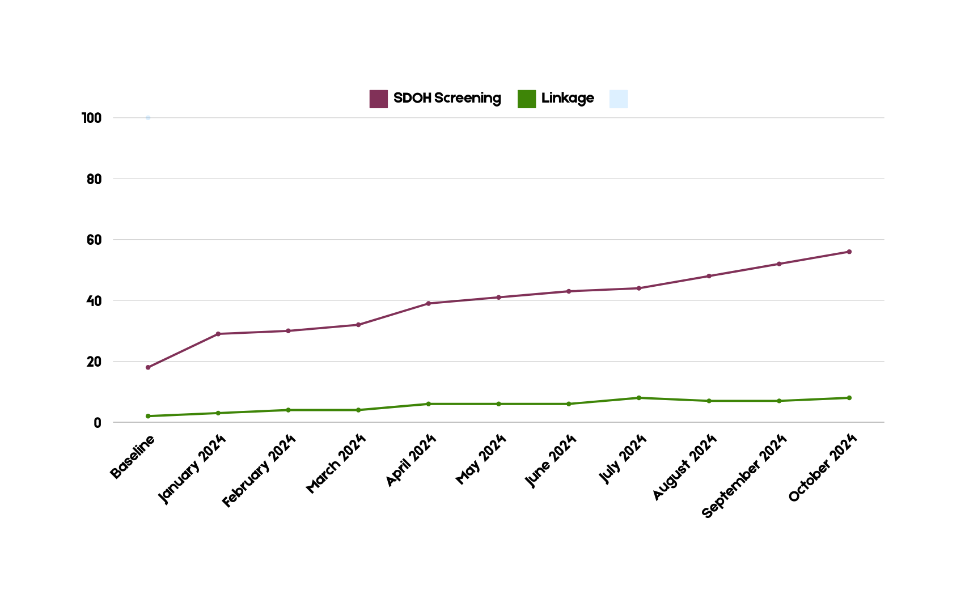 55.81%
% of audited charts
18.07%
8.32%
2.47%
Baseline is October-December 2023.
ESSI Bundle
Parents or caregivers report an understanding of a safe sleep environment.
AWARENESS
Family is prepared for a transition to home, including SDoH screening and resource linkage.
READINESS
Communication to primary care provider completed.
TRANSFER OF CARE
Discharge Summary
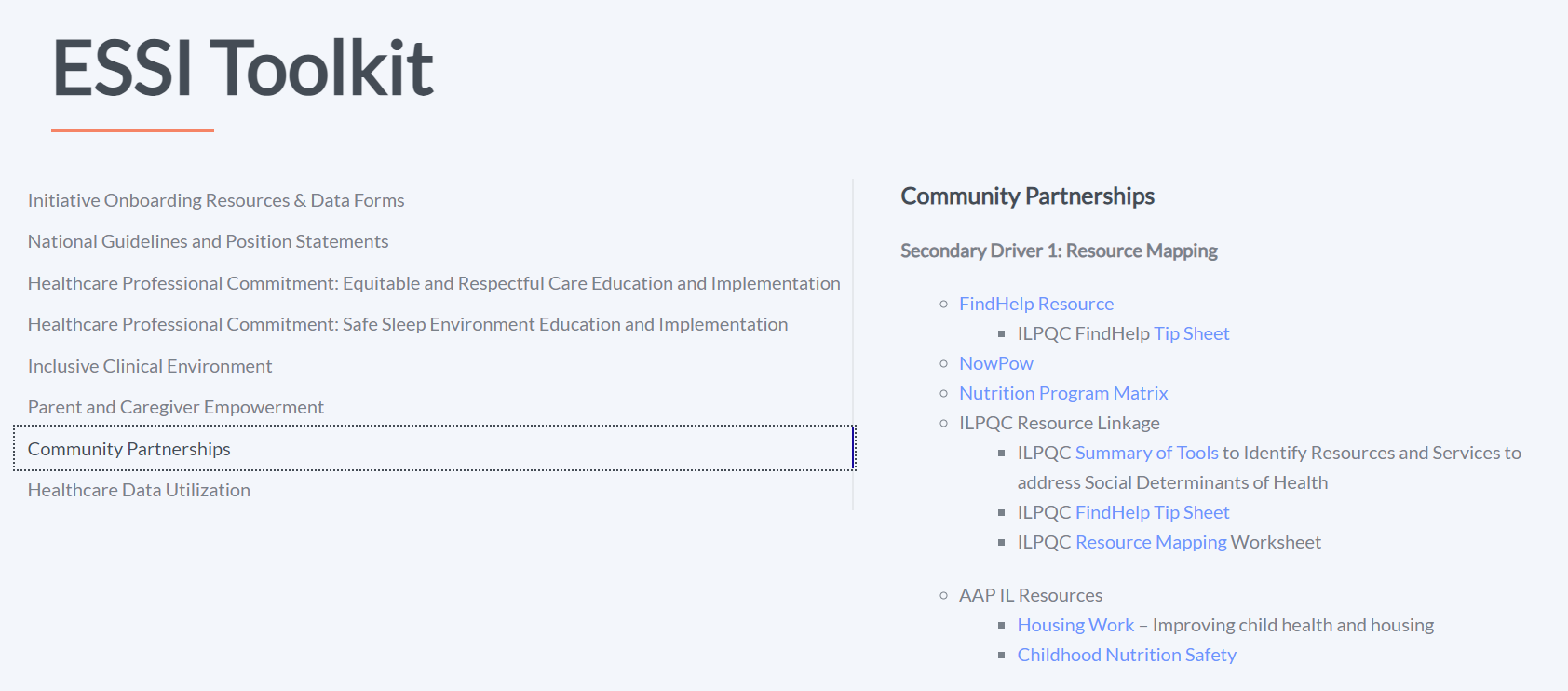 OBJECTIVES FOR SDOH SCREENING AND REFERRAL – THE BIG PICTURE
Introduction to SDOH
Social Screening Tool Selection
Integration of Social Screening and Referrals into Electronic Health Record
Standardizing Social Screening and Referrals 
Building a Resource Guide or Referral System 
Implementation of Social Screening and Referral to Resources 
Optimize Implementation of Social Screening and Referral to Resources
September’s Call
Today!
POLL:
Has your team picked an SDOH Screening Tool?
Has your team started the process of adapting questions to fit infant-specific needs?
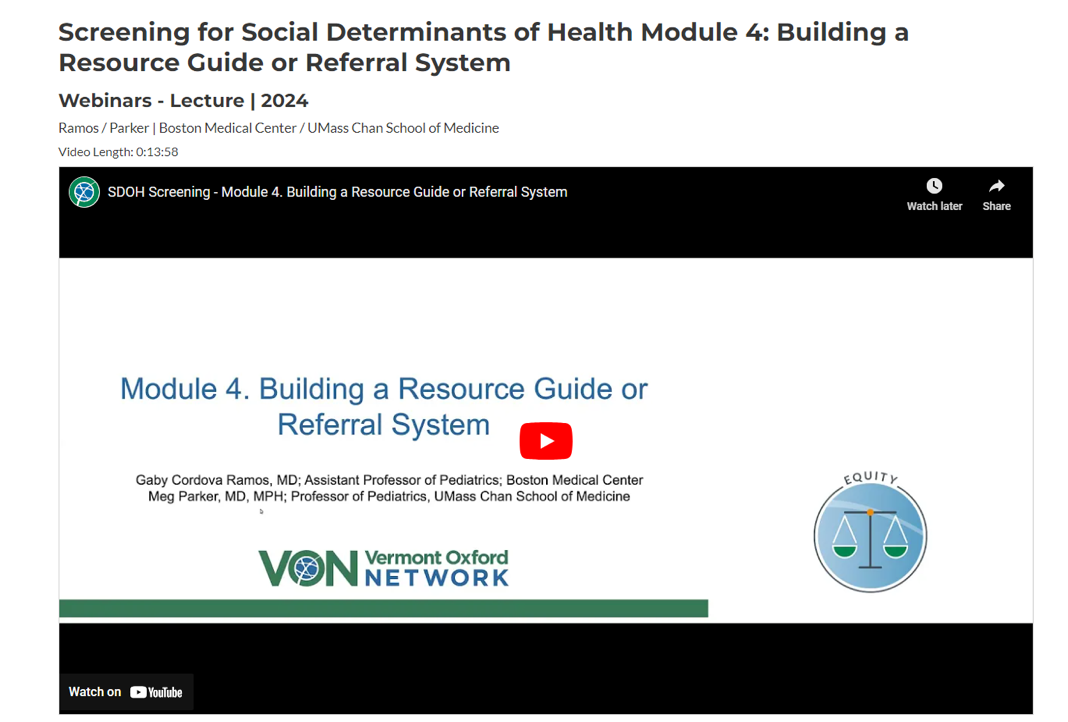 Illinois-focused and ILPQC Resources
Developing your local resource guide
Linkage Example from MA: DEVELOPING AND MAINTAINING A COMMUNITY RESOURCE GUIDE
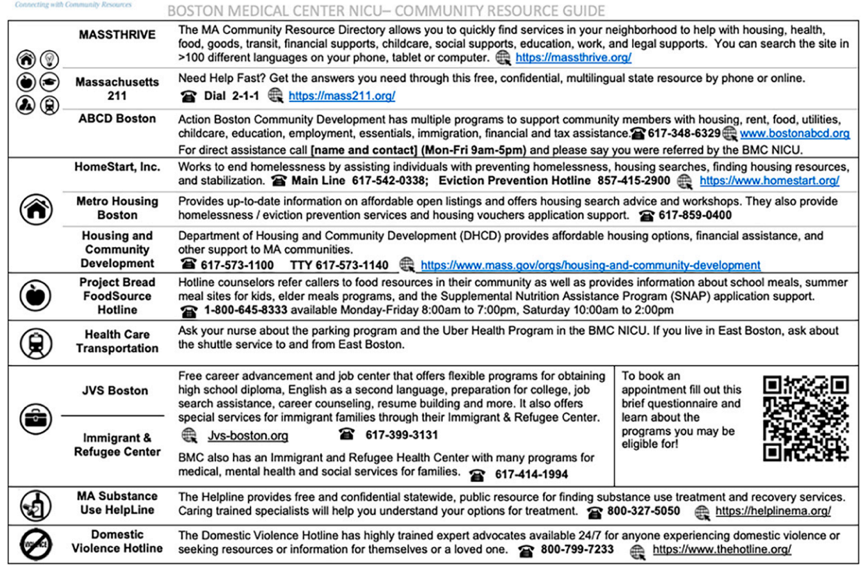 Resource Guide taken from Parker et.al
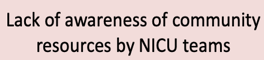 ILPQC RESOURCES – HOW TO begin to CREATE A referral GUIDE
ILPQC Resource Mapping Template
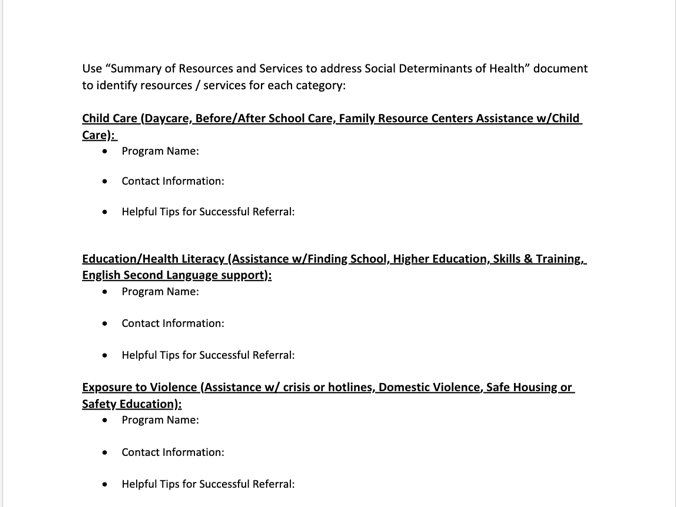 Fill in this document as you scan which resources are in your community in order to ensure your patients are receiving accurate and reliable information.
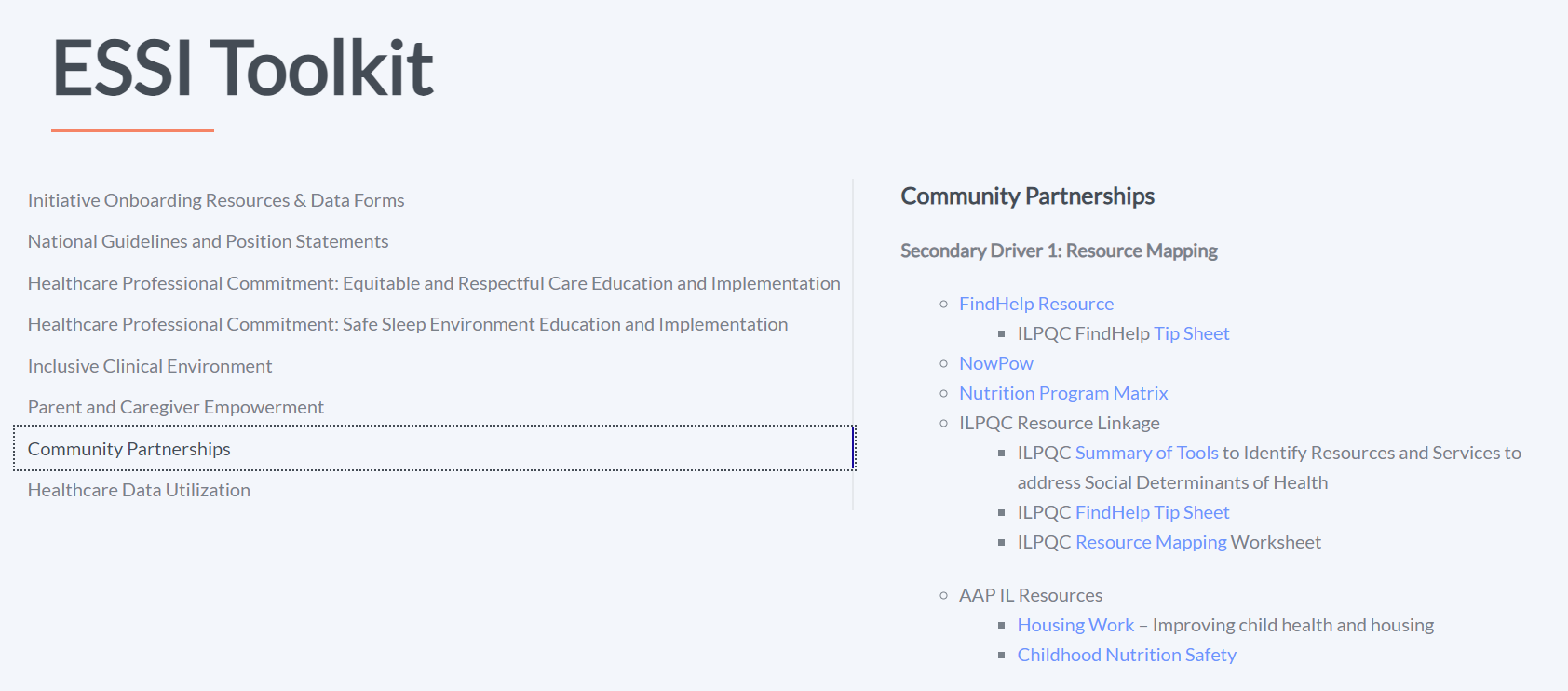 ILPQC RESOURCES – HOW TO FIND COMMUNITY RESOURCES
Summary of tools linked here.
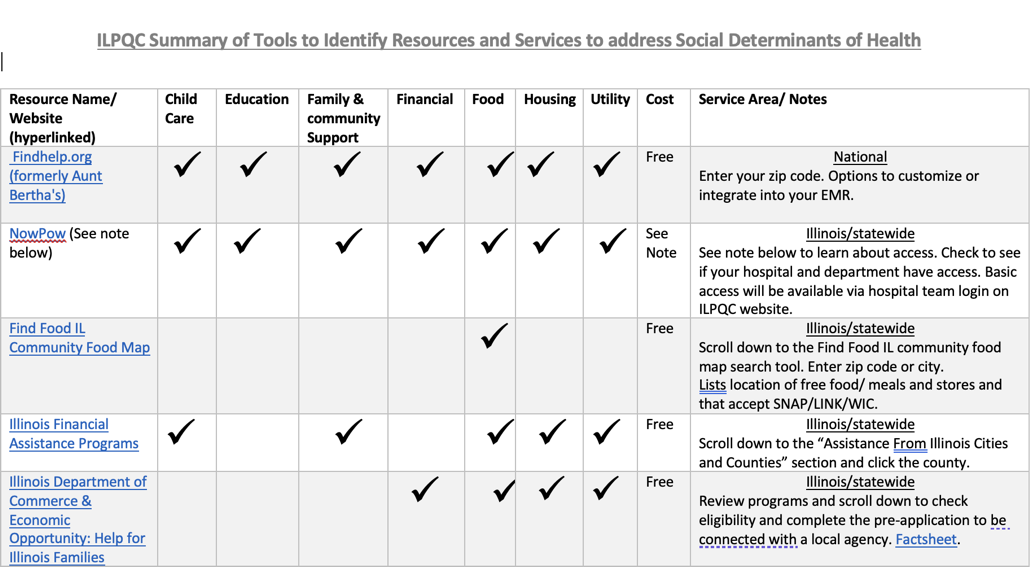 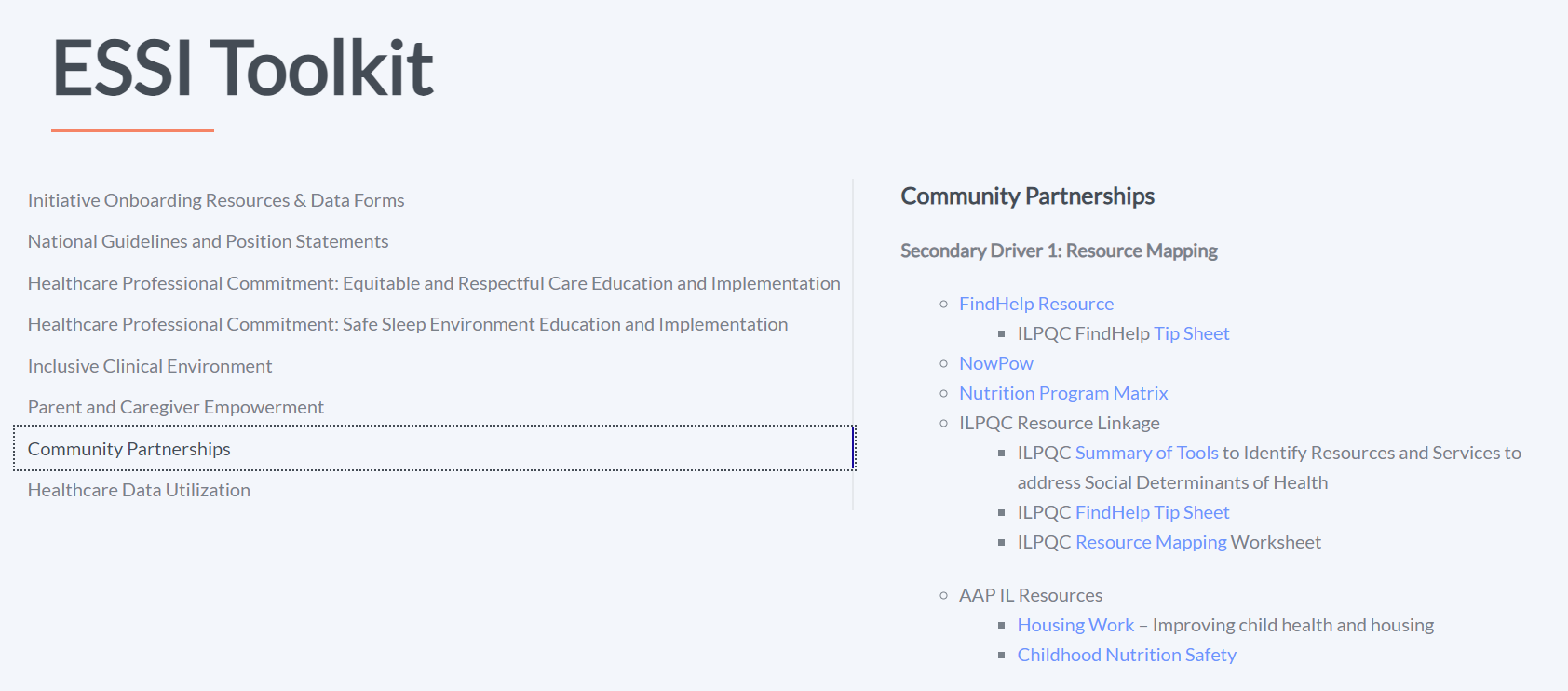 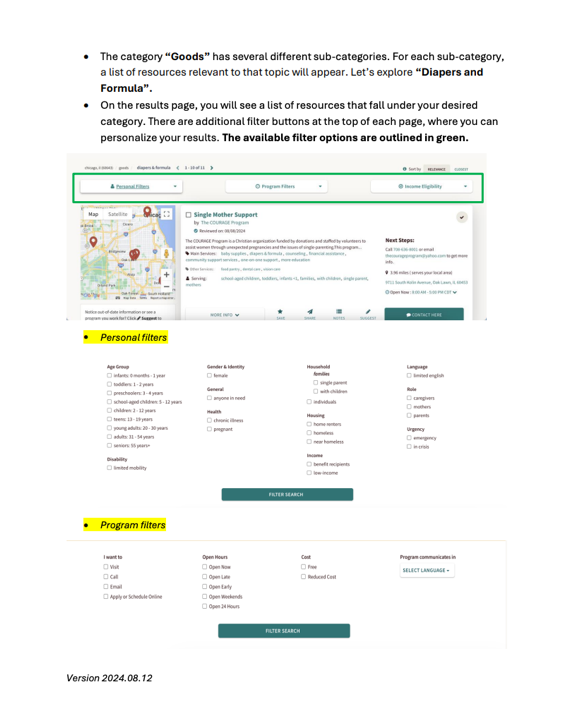 ILPQC RESOURCES – FINDHELP.COM TIP SHEET
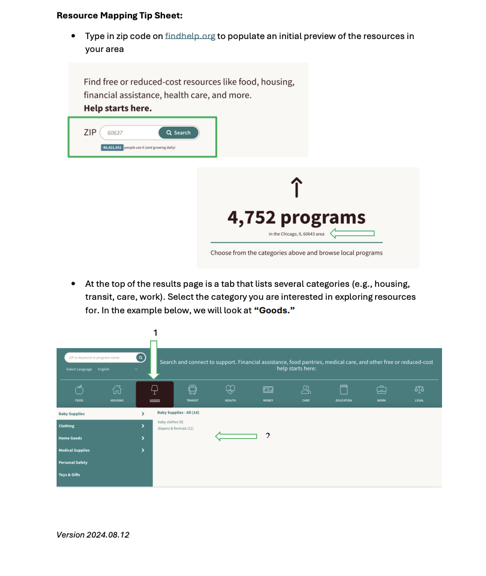 FINDHELP.COM and demo
Resources available from Medicaid MCOs
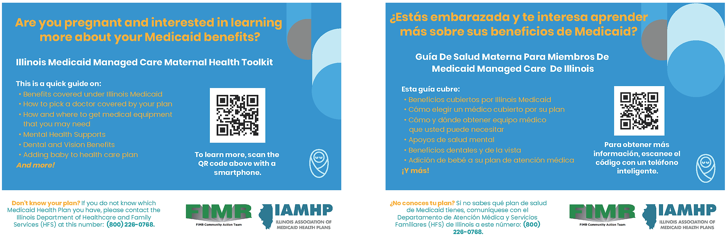 UNDERSTANDING WHAT MANAGED CARE ORGANIZATIONS (MCO) OFFER
A managed care organization (MCO) is a health care provider that delivers integrated and quality managed care (covered services) to enrollees and receives a set monthly fee.
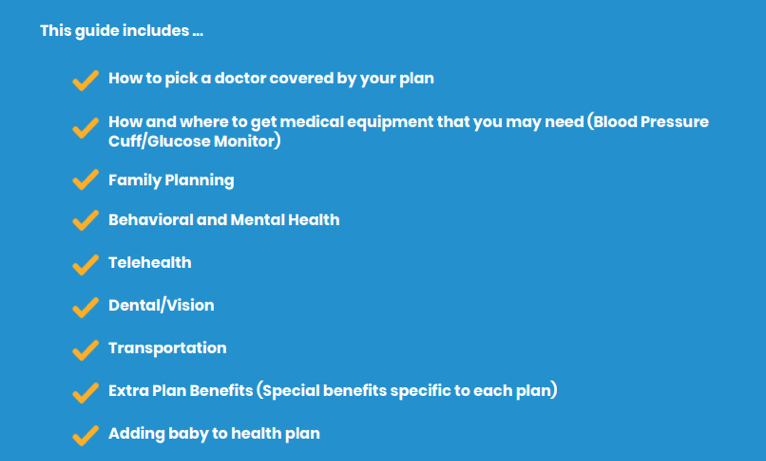 Examples include Blue Cross Blue Shield, Aetna, Cigna
Fetal Infant Mortality Review (FIMR) and IAMHP have co-created several toolkits highlighting transportation, mental health, and perinatal health benefits across MCOs.
See all toolkits here. Available in English and Spanish.
UNDERSTANDING WHAT MANAGED CARE ORGANIZATIONS (MCO) OFFER
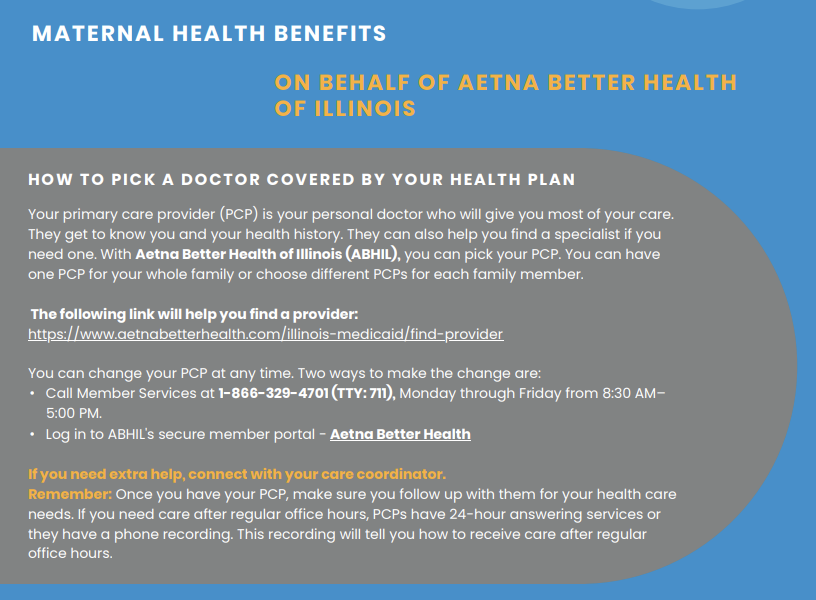 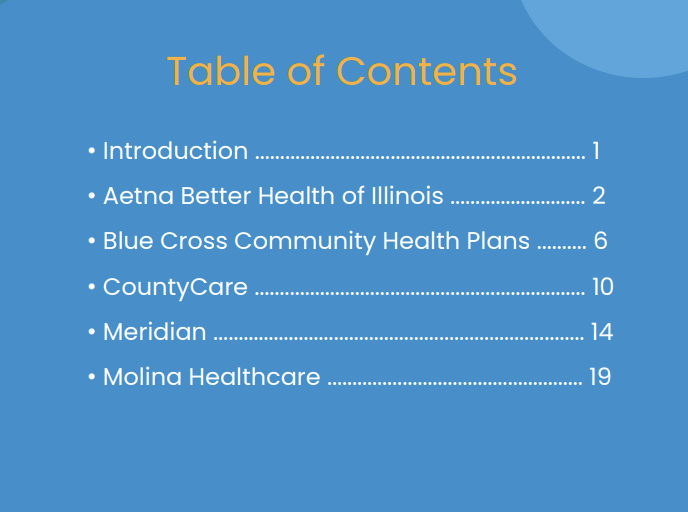 UNDERSTANDING WHAT MANAGED CARE ORGANIZATIONS (MCO) OFFER
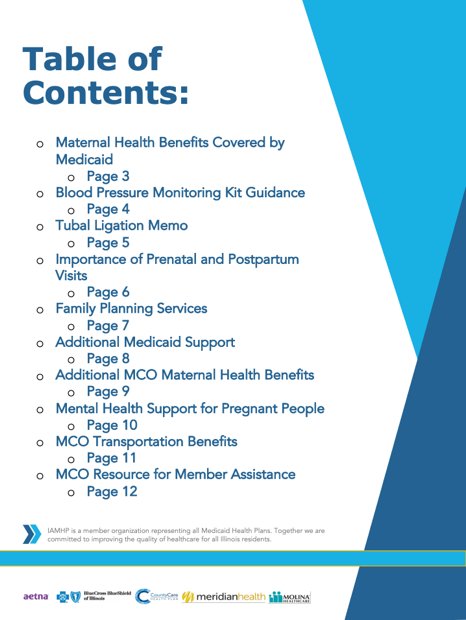 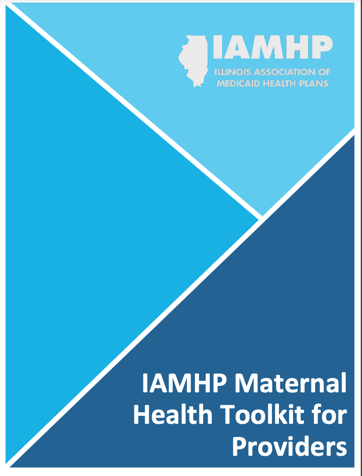 Illinois association of Medicaid health plans (IAMHP) Maternal Health Toolkit for Providers
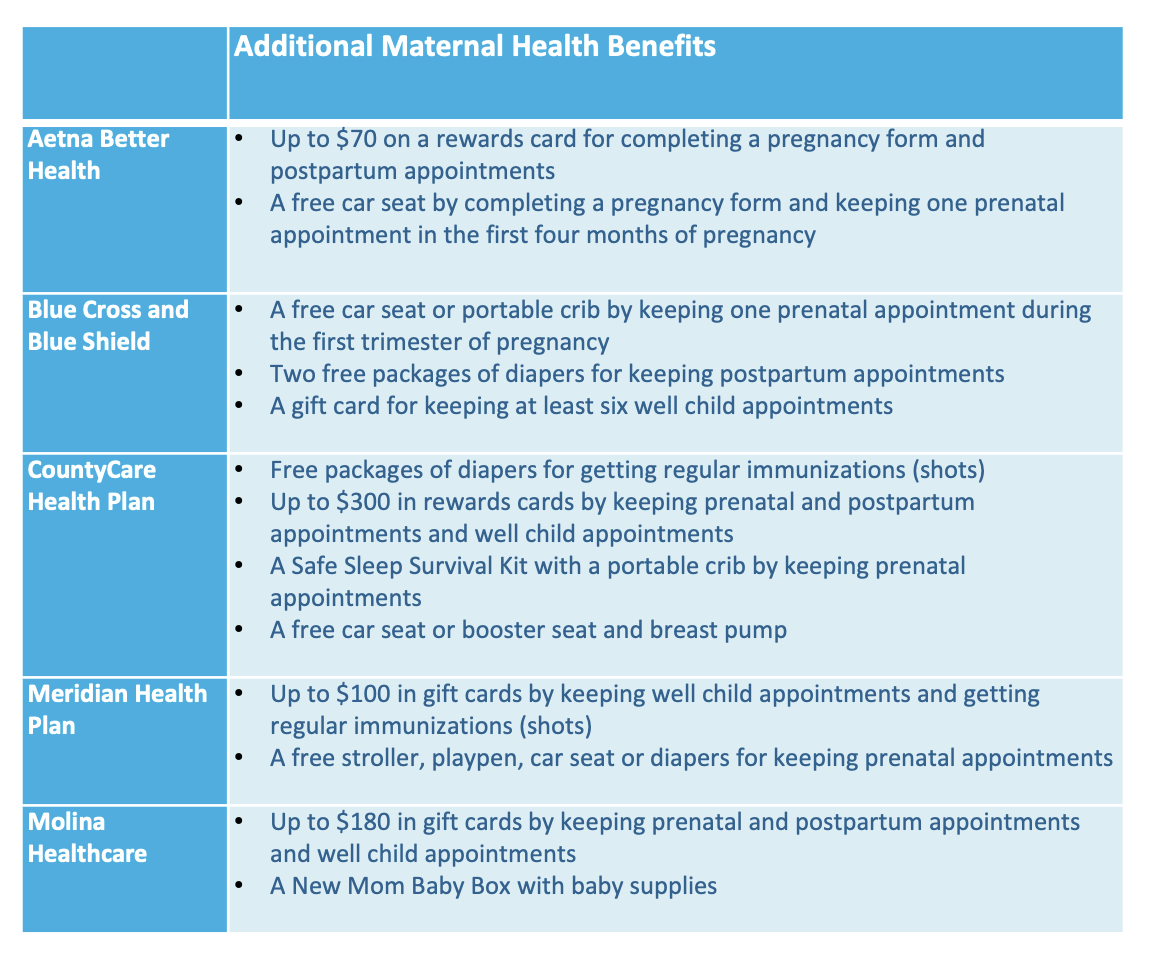 UNDERSTANDING WHAT MCO'S OFFER
An easy reference for providers to briefly understand what benefits should be available to patients given their insurance
From IAMHP Maternal Health Toolkit
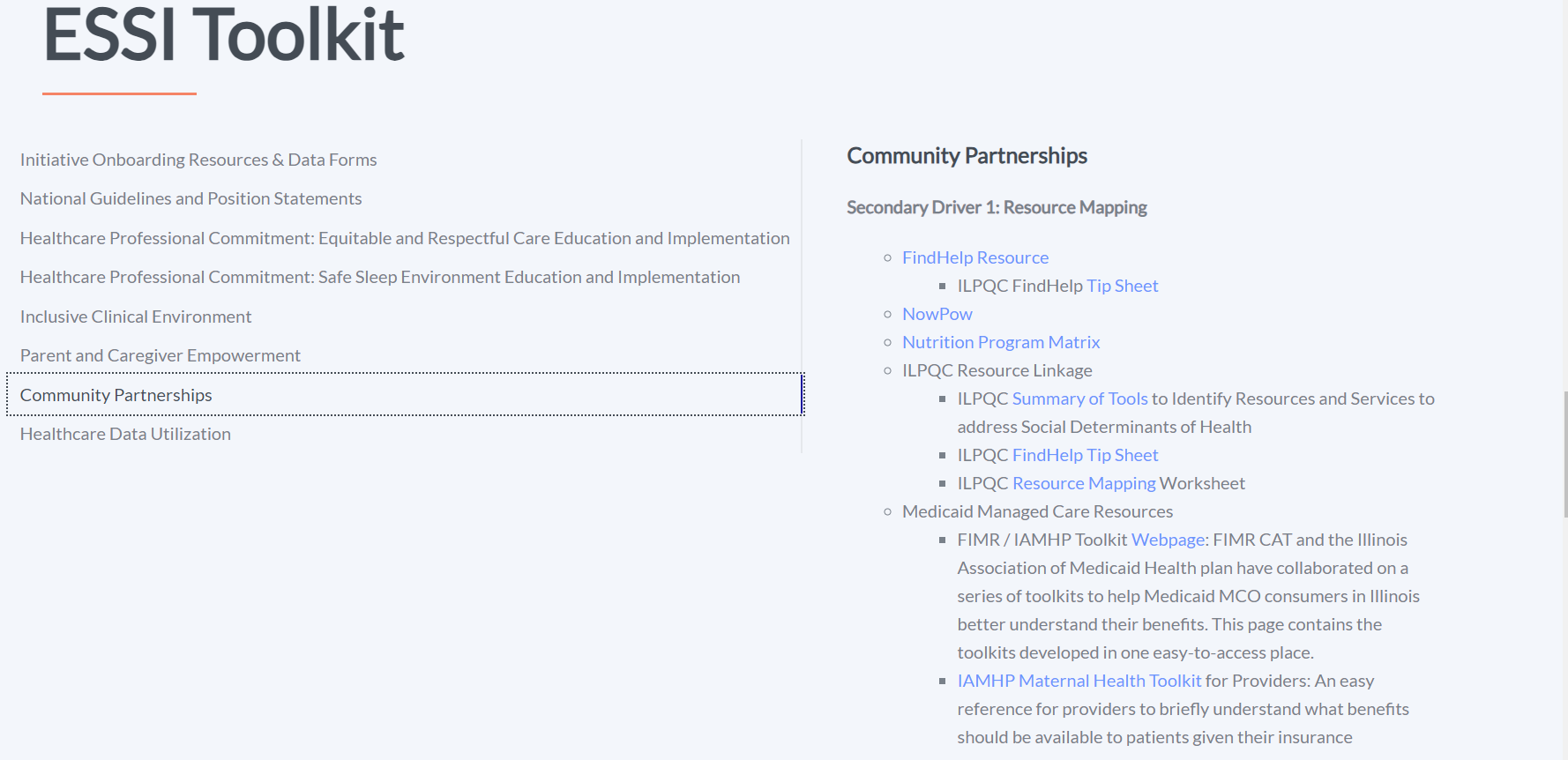 Team Talk
To Dos for You
Finalize selecting your SDOH screening tool and process

Work on process for including SDOH screening and linking in discharge summary
Build your resource guide mapped to your community
Identify your community resource gaps and consider how to fill those gaps
Illinois Perinatal Quality Collaborative
51
Upcoming Opportunities of Interest to ESSI Teams
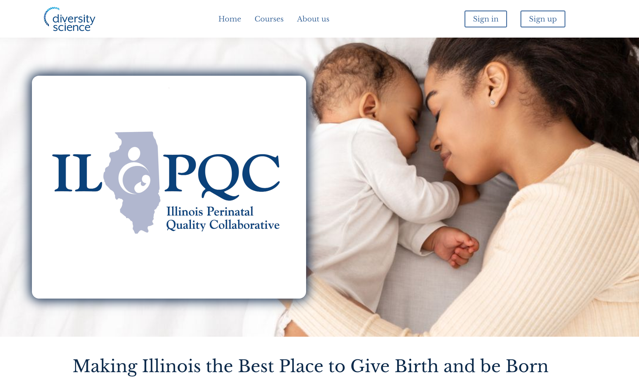 Diversity ScienceDignity in Pregnancy & Childbirth: Preventing Racial Bias in Perinatal Care
Diversity Science includes courses that empower clinicians, providers, and healthcare organizations to achieve their mission of providing bias-free, high-quality care to all patients.
ILPQC has been able to work with Diversity Science to allow Hospital teams to integrate the modules in e-learning systems. 
Link will be in next ESSI Newsletter.
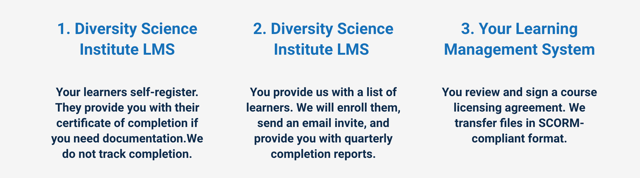 Illinois Perinatal Quality Collaborative
53
What is Dignity in Pregnancy & Childbirth: Preventing Racial Bias in Perinatal Care?
This training consists of a 3-module program for perinatal providers that focuses on implicit bias and reproductive justice. 
ILPQC has identified this training as one of the free and scalable maternal health focused equity and bias e-module trainings currently available.
MODULE 1
Laying the Groundwork
Each module follows the story of a different mother and incorporates videos, assessments, and next steps with a list of related resources and printable PDFs.
Racism not race
MODULE 2
MODULE 3
Taking Action
Completion Time: 1 hour
Illinois Perinatal Quality Collaborative
54
Upcoming ESSI Calls
55
Illinois Perinatal Quality Collaborative